Unit 1　This is me!
Welcome to the unit
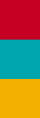 WWW.PPT818.COM
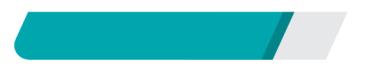 课前自主预习
Period 1　Comic strip & Welcome to the unit
e­dog
master
Period 1　Comic strip & Welcome to the unit
读这本书
look after
Period 1　Comic strip & Welcome to the unit
This                is
Are                            master
I                  am
Period 1　Comic strip & Welcome to the unit
Good         morning
What's                     name
My             name                is
to               meet
Period 1　Comic strip & Welcome to the unit
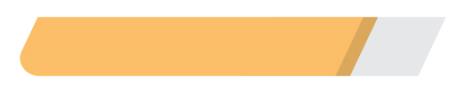 课堂互动探究
词汇点睛
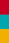 1　 love v. 喜爱，热爱，喜欢
[观察] Oh, I love e­dogs. 哦，我喜欢电子狗。
Do you love me, Mum? 妈妈，你爱我吗？
Jim loves swimming, but he doesn't love to swim in winter.
吉姆喜欢游泳，但是他不喜欢在冬天游泳。
Period 1　Comic strip & Welcome to the unit
[探究] (1)love作动词，意为“喜爱，热爱，喜欢”，有强烈的感情色彩，相当于“like…very much”，其后可以接________、________、________或________作宾语。
(2)love/like doing sth意为“喜欢做某事”，表示习惯性动作；love/like to do sth意为“喜欢做某事”，表示某一特定动作，具有偶然性。
名词
代词                doing                 to do
Period 1　Comic strip & Welcome to the unit
[拓展] (1)love也可作名词，表示“爱”。
My mother's love for me is very deep.我妈妈对我的爱是很深的。
(2)lovely是形容词，意为“可爱的，动人的”。
She is a lovely girl. 她是一个可爱的女孩。
Period 1　Comic strip & Welcome to the unit
活学活用
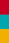 (1)根据句意及首字母提示补全单词
I l________ my dog very much. I often play with him. 
(2)根据汉语意思完成句子
西蒙喜爱读书，他是一个可爱的男孩。
Simon ________ ________. He is a ________ boy.
ove/like
loves/likes      reading                           lovely
Period 1　Comic strip & Welcome to the unit
2　look after 照顾；照料
[观察] How to Look After Your E­dog 《如何照料你的电子狗》
Can you help me look after my daughter?
你能帮我照顾一下我的女儿吗？
Period 1　Comic strip & Welcome to the unit
[探究] look after 为动词短语，意为“照顾；照料”，后可接________或________，其同义短语为take care of。look after…well意为“好好照顾……”，其同义短语为take good care of。
I must look after my grandma well.
＝I must take good care of my grandma. 
我必须好好照顾我的奶奶。
名词
代词
Period 1　Comic strip & Welcome to the unit
[拓展] look 的常用短语：
look for 寻找　　　　　	look at/have a look at 看一看
look like 看起来像  		look up (在词典或参考书中)查阅
look around 环顾四周  	look forward to 盼望；期望
look out 当心  			look the same 看上去一模一样
Period 1　Comic strip & Welcome to the unit
活学活用
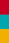 (1)Please ________ my cat when I am not at home.
A．look after
B．look at
C．look for
D．look up
A
Period 1　Comic strip & Welcome to the unit
(2)—Can I ________ your new watch? 
—Sure. Here you are. 
A．look out
B．look around
C．look at
D．look like
C
Period 1　Comic strip & Welcome to the unit
句型透视
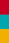 1　I'm Eddie. 我是埃迪。
[探究] I'm是________的缩写形式，意为“我是”，其中am是be动词一般现在时的第一人称单数形式。be动词的一般现在时还包括________和________。
I am Mike. 我是迈克。
Her name is Millie. 她的名字是米莉。
Are you from America? 你来自美国吗？
I am
is                    are
Period 1　Comic strip & Welcome to the unit
[口诀] be动词用法口诀：
我(I)用am，你(you)用are，
is跟着他(he)、她(she)、它(it)，
单数is，复数are，一定不要忘记啦！
Period 1　Comic strip & Welcome to the unit
活学活用
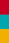 用be动词的适当形式填空
(1)Amy and Millie ________  sisters.
(2)My mother ________ a doctor.
(3)I ________  from the USA.
are
is
am
Period 1　Comic strip & Welcome to the unit
2　—Are you my master? 你是我的主人吗？
	—Yes, I am. 是的，我是。
[探究]本句是含有be动词的一般疑问句，其结构是“Be动词＋主语＋其他？”答语常用简略形式，肯定回答为“________， 主语＋be动词的____________．”；否定回答为“________， 主语＋be动词的_____________．”
—Is this your classroom? 这是你的教室吗？
—Yes, it is./No, it isn't.  是的，它是。/不，它不是。
Yes
肯定形式
No
否定形式
Period 1　Comic strip & Welcome to the unit
[口诀] 含有be动词的一般疑问句口诀：
一般疑问句并不难，be动词调到主语前。
大写小写有变化，句末要把问号加。
第一人称变第二。
Period 1　Comic strip & Welcome to the unit
[拓展] 如果一般疑问句中的主语由名词充当，则其简略回答应用相应的代词作主语。一般疑问句是对事情或情况提出疑问的句子，读时通常用升调。
Period 1　Comic strip & Welcome to the unit
活学活用
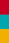 改为一般疑问句并作肯定回答
The boys are students. 
—________ the boys students?
—Yes, ________ ________．
Are
they               are
Period 1　Comic strip & Welcome to the unit
3　Good morning./Good afternoon./Good evening.
	早上好。/下午好。/晚上好。
[探究]这是人们________/________/________见面时经常说的问候语，这种问候语适用于任何关系的人之间。
 —Good morning, Mr Wu. 早上好，吴先生。
—Good morning, Daniel. 早上好，丹尼尔。
上午             下午             晚上
[拓展] “Good night.”意为“晚安”，主要用于晚上分手时，尤其是_________ 前的问候语，答语还是“Good night.”
睡觉
Period 1　Comic strip & Welcome to the unit
活学活用
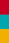 早晨你在上学的路上遇到了同学吉姆，你会对他说：“________， Jim.”
A．Good morning
B．Good afternoon
C．Good evening
D．Good bye
A
Period 1　Comic strip & Welcome to the unit
4　Nice to meet you. 见到你很高兴。
[探究]句型“Nice to meet you.”相当于“Glad to meet you.”，用于初次见面经过介绍相识后，相互打招呼。答语常用“________ to meet you, too.”
—Linda, this is John. 琳达，这是约翰。
—Nice to meet you, John.  很高兴见到你，约翰。
—Nice to meet you, too.见到你也很高兴。
Nice/Glad
Period 1　Comic strip & Welcome to the unit
[拓展]句型“How do you do？”意为“你好”，用于初次见面打招呼，在现代英语中，常用于一些较为正式的场合。其答语仍然要用“How do you do？”
Period 1　Comic strip & Welcome to the unit
活学活用
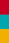 —Nice to meet you. I'm Sandy and these are Brad andKen.
—________．
A. See you later			B. You're welcome
C. Glad to meet you all	D. Thank you
C
【解析】考查交际用语辨析。句意：“很高兴见到你。我是桑迪，这是布拉德和肯。”“________。”“See you later.”意为“回头见”；“You're welcome.”意为“不用谢”；“Glad to meet you all.”意为“很高兴见到你们”；“Thank you.”意为“谢谢”。根据语境可知，本句应是初次见面时互相打招呼用语。故选C。